Note to Instructors
Each student has different foundational skills so some students may need more support or instruction than others, while others may need less.
Based on your students, you can choose which slides or information is best suited for them.
Leadership Language
Pre-Employment Transition Services
Instruction in Self-Advocacy
The Leadership Journey
What are Leadership Skills?
Leadership skills are a combination of many skills.
These skills are important in school, work, and life!
You may already know some and some may be new. Let’s take some time to learn about these skills and reflect on times you used these skills. Examples can be from home, school, or work.
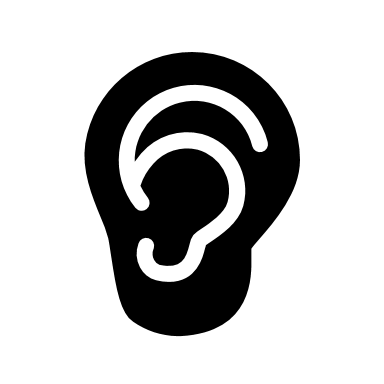 Active Listening
Listening and concentrating on whoever is speaking. This includes asking questions if needing more information or not understanding.
When you do this, the person feels heard. 
Can you share a time when you knew someone was or was not actively listening? How did you feel?
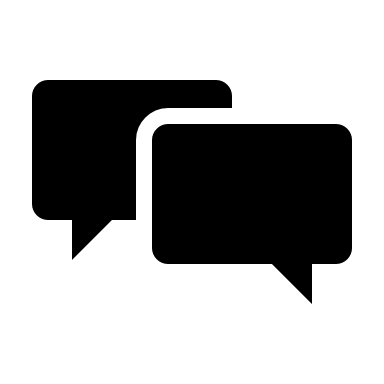 Communication
Sharing information, ideas or feelings with others. This is important for effective leadership and advocacy.
Can you share a time when you communicated effectively, and it led to change?
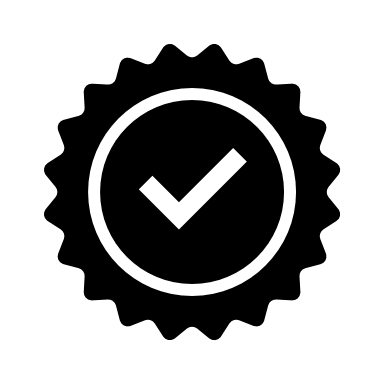 Responsibility
A duty or task that a person is expected to take care of. It means doing what you are supposed to do.
What are some of your responsibilities? When is a time you took responsibility for something you did?
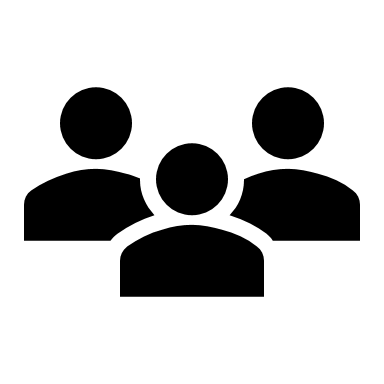 Collaboration
Working together with others on a common goal. This usually involves teamwork and sharing responsibility.
Think of a time when you had to collaborate with others. What made it helpful? What made it difficult?
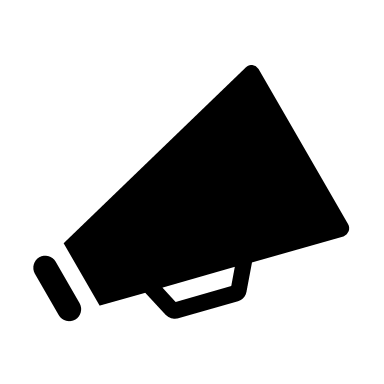 Self-Advocacy
Speaking up for yourself and your own needs. It means asking for what you want and explaining why you need it.
What are ways you can communicate something you need or your preferences at home, school, or work?
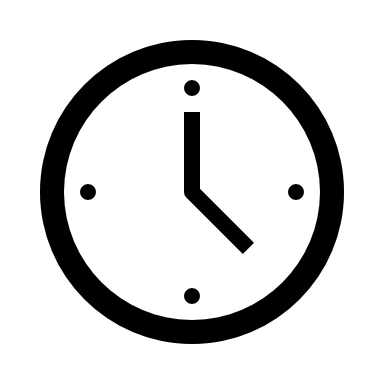 Time Management
Organizing and planning your time to be able to do what you need to do. This includes setting goals and being able to decide what tasks are most important.
What can you do if you have too many tasks to finish in a day?
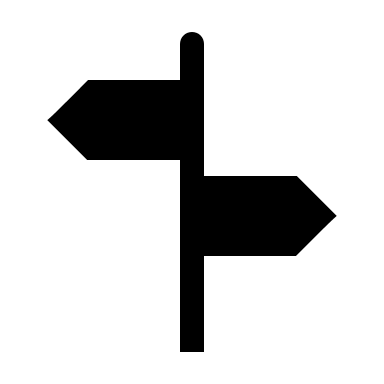 Decision-Making
Choosing the best choice or action when there are several options. This involves thinking about your options and picking the one that seems best.
Think of a time when you had to make a tough decision, what did you think about before deciding?
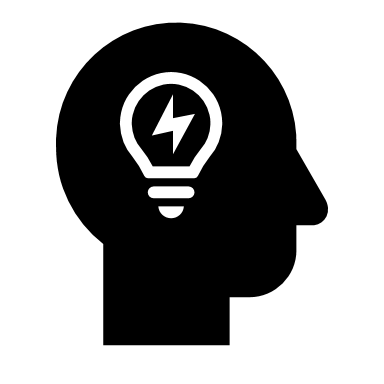 Problem-Solving
Identifying a problem, thinking through different ways to solve it, and choosing the best way to handle it.
What tools or supports could help you solve a problem?
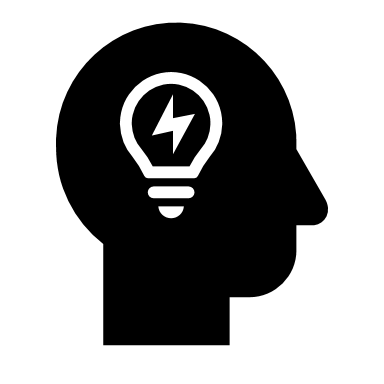 Leadership
Using your skills to guide or inspire others towards a common goal.
How can you practice leadership skills everyday?